حقوق بشر آمریکایی
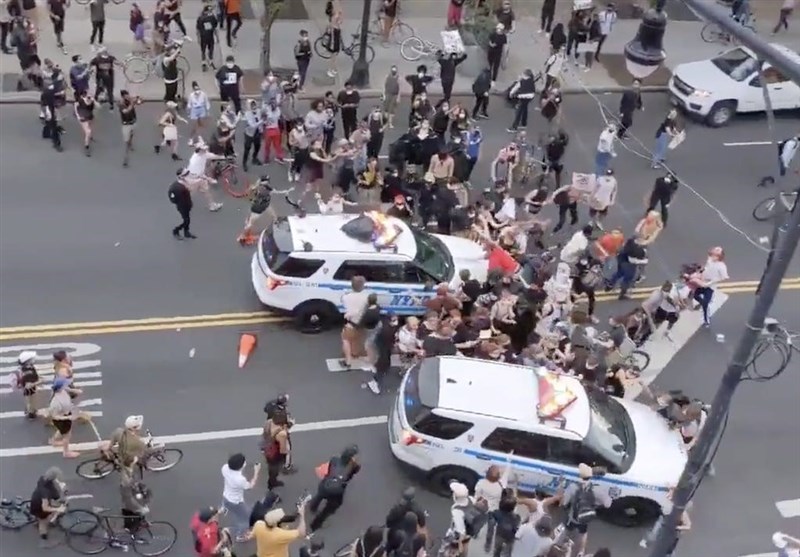 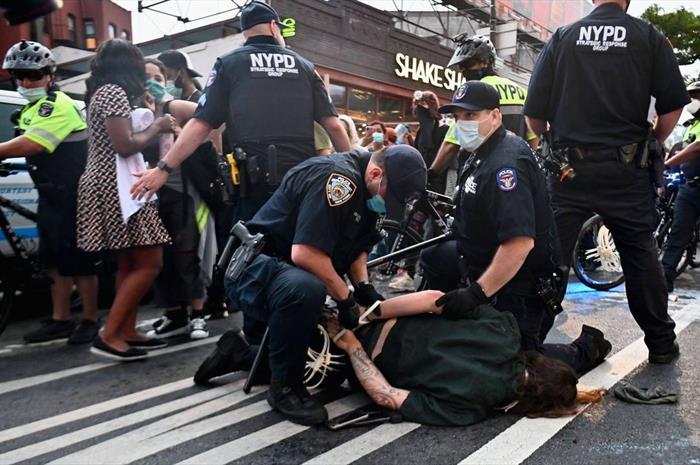 حقوق بشر آمریکایی
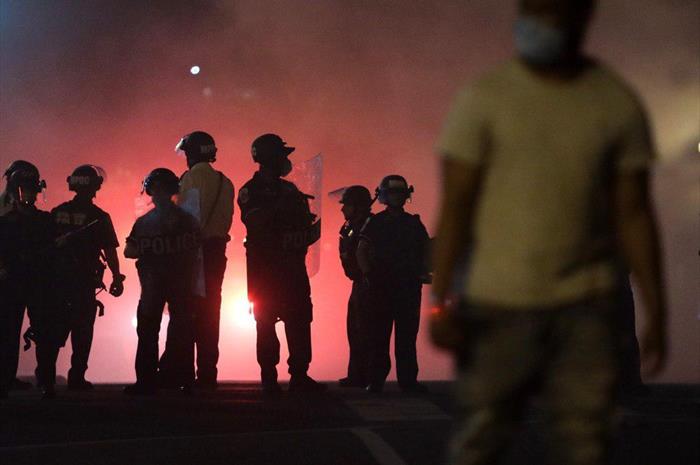 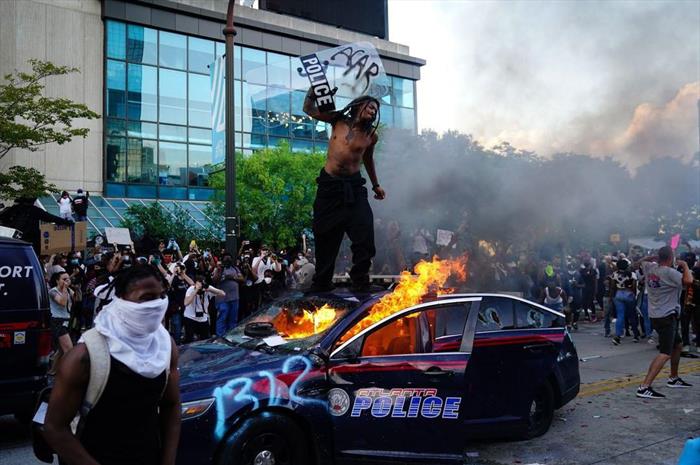 حقوق بشر آمریکایی
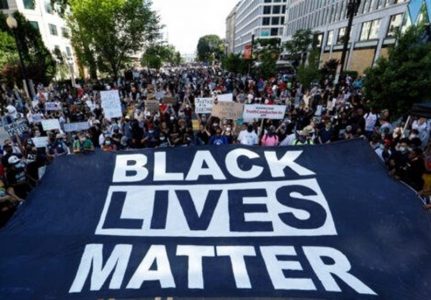 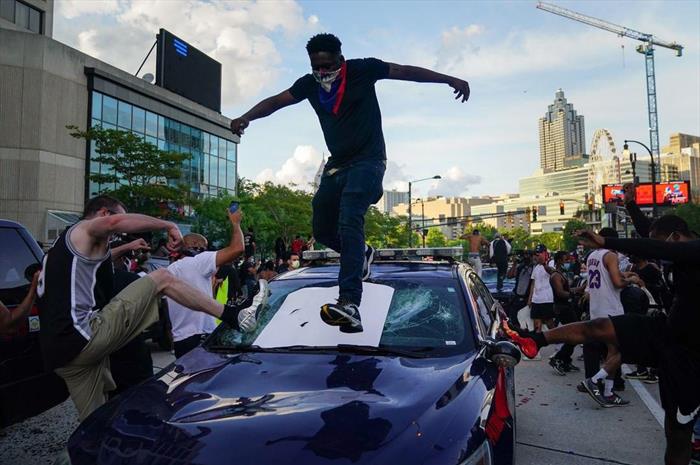 دموکراسی آمریکایی
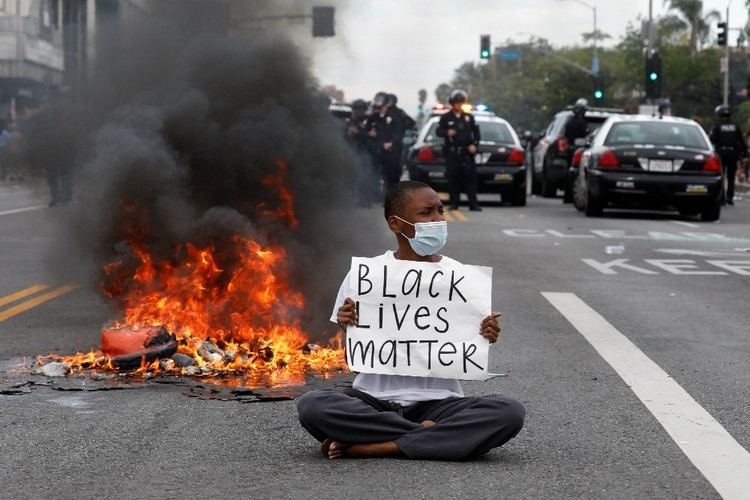 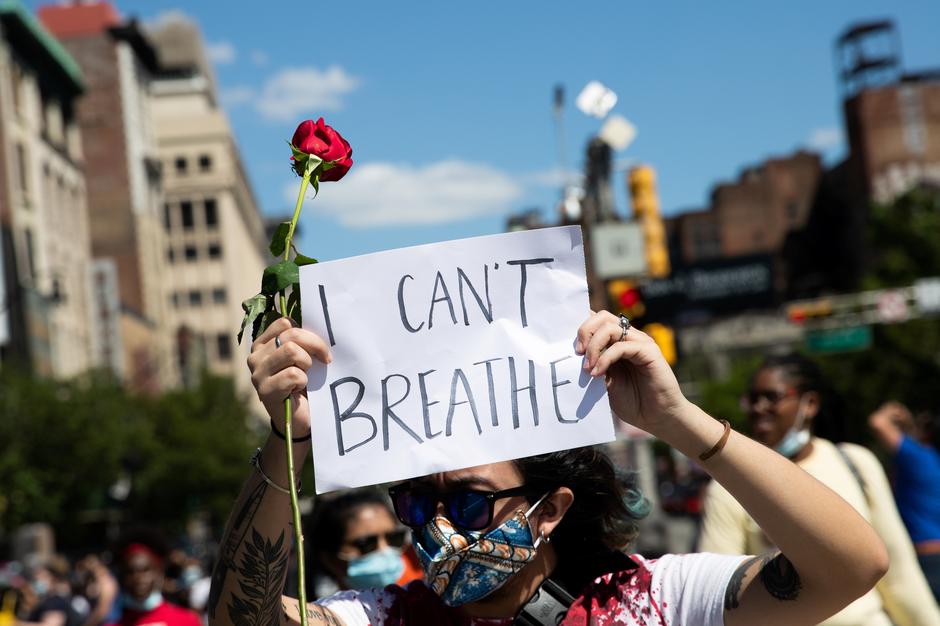 دموکراسی آمریکایی
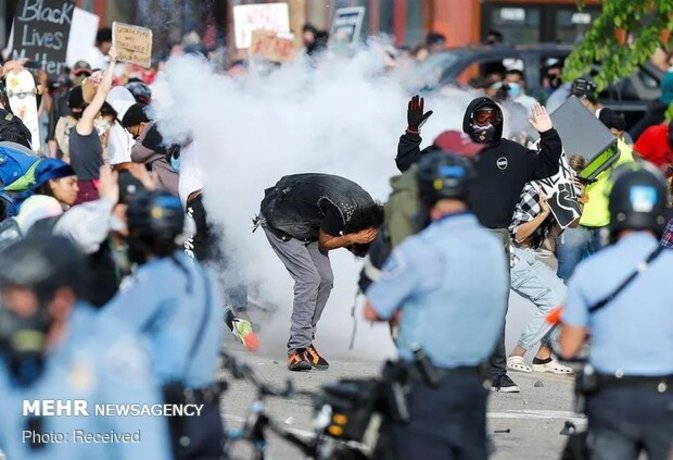 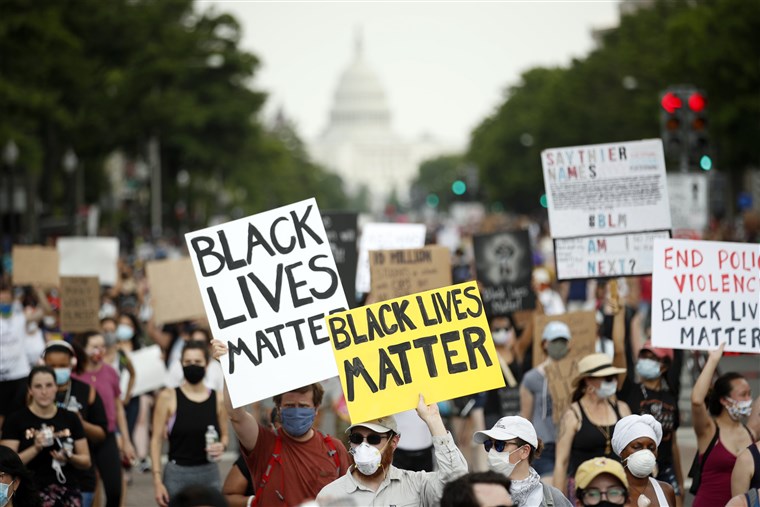 دموکراسی آمریکایی
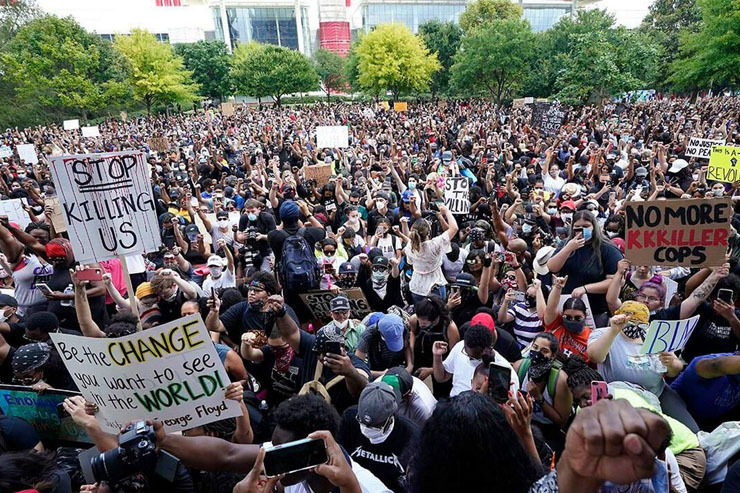 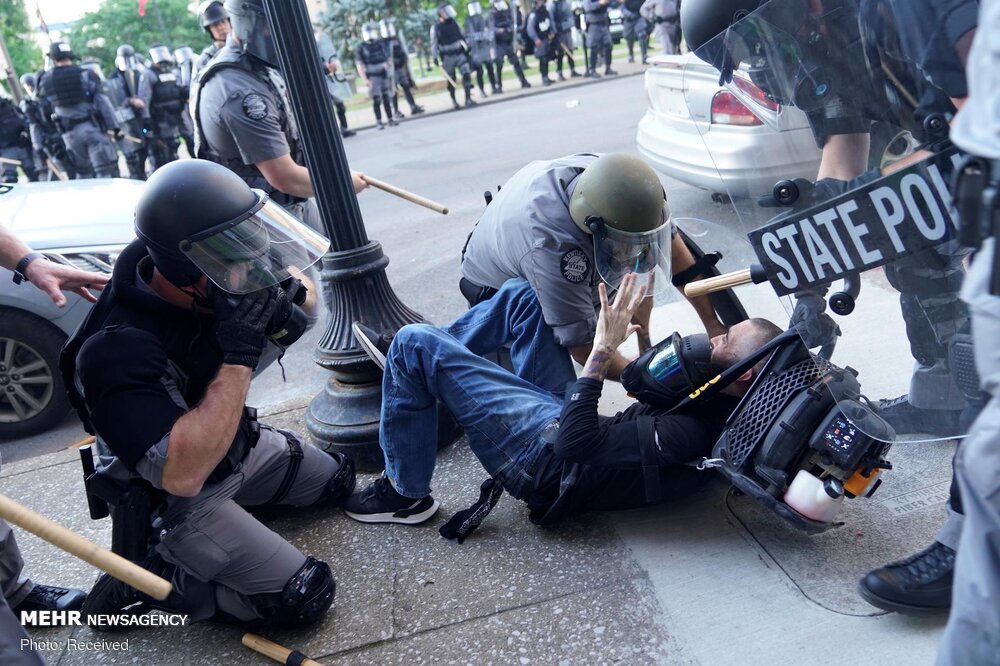 حقوق بشرآمریکایی
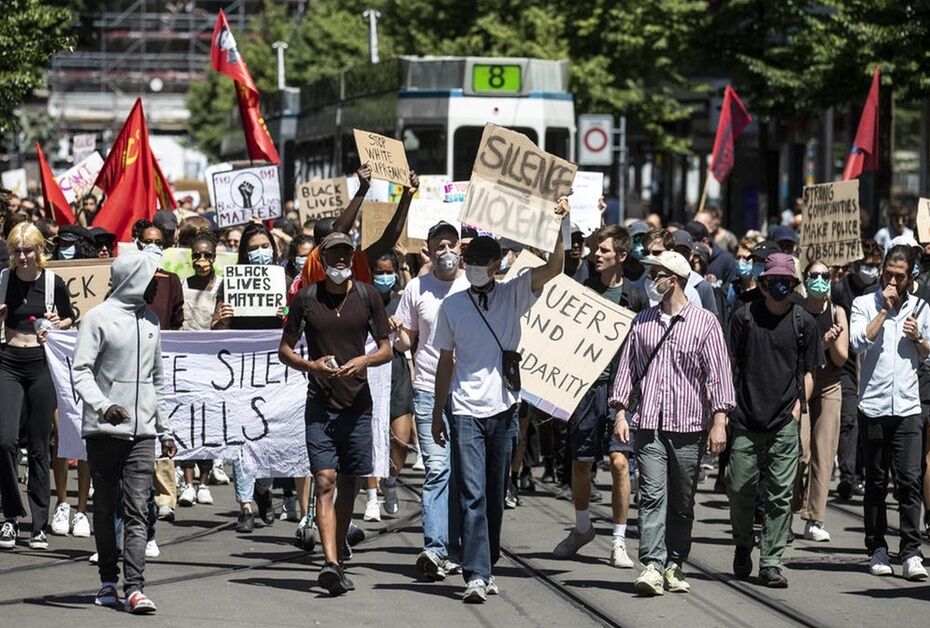 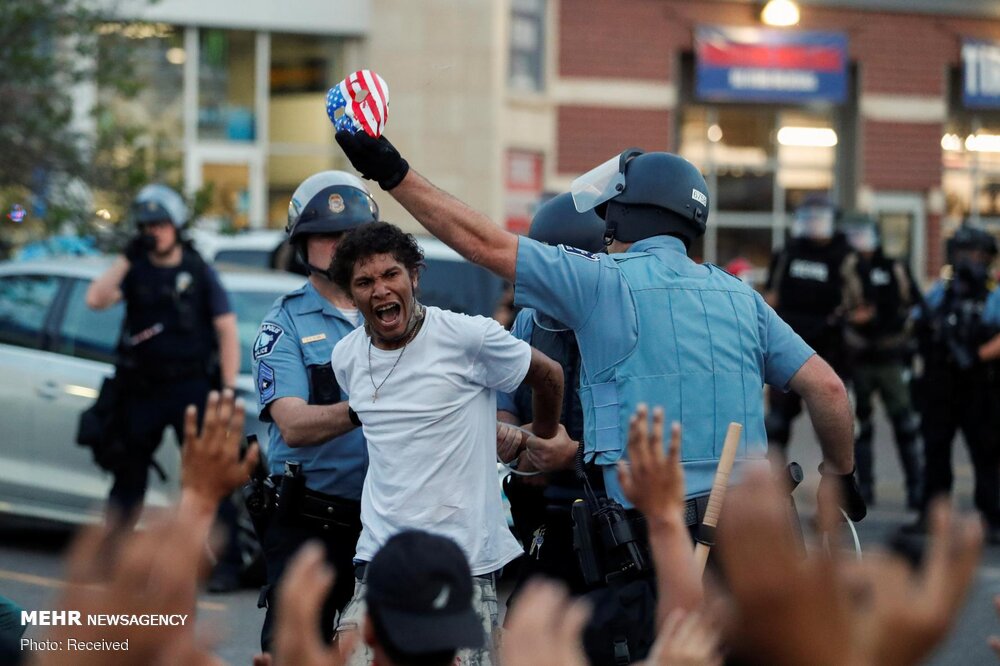 حقوق بشرآمریکایی
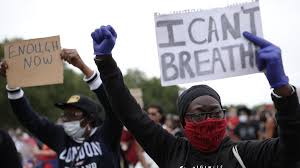 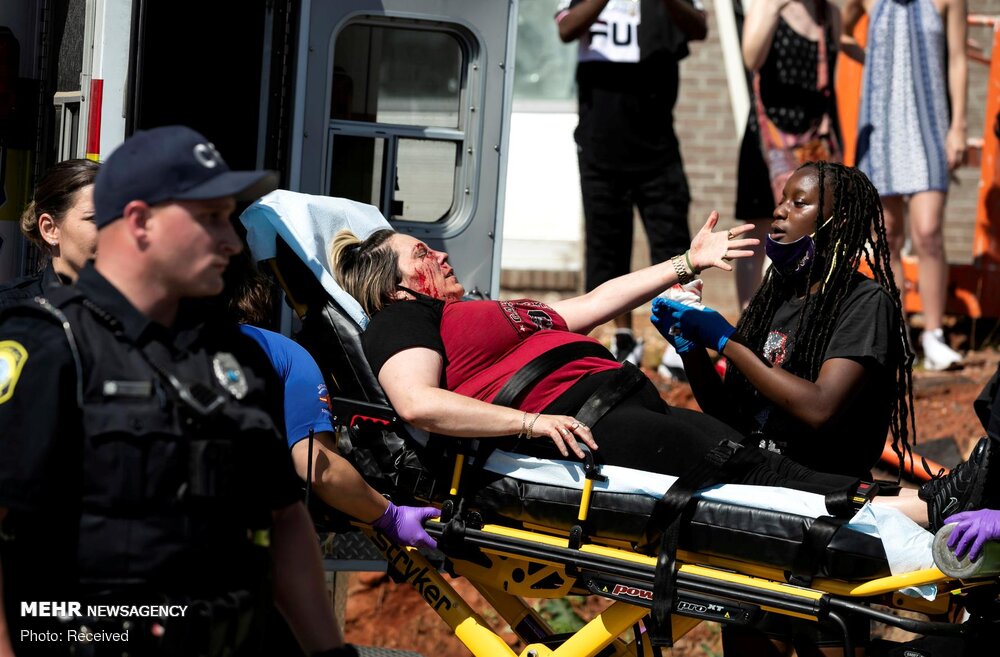 حقوق بشرآمریکایی
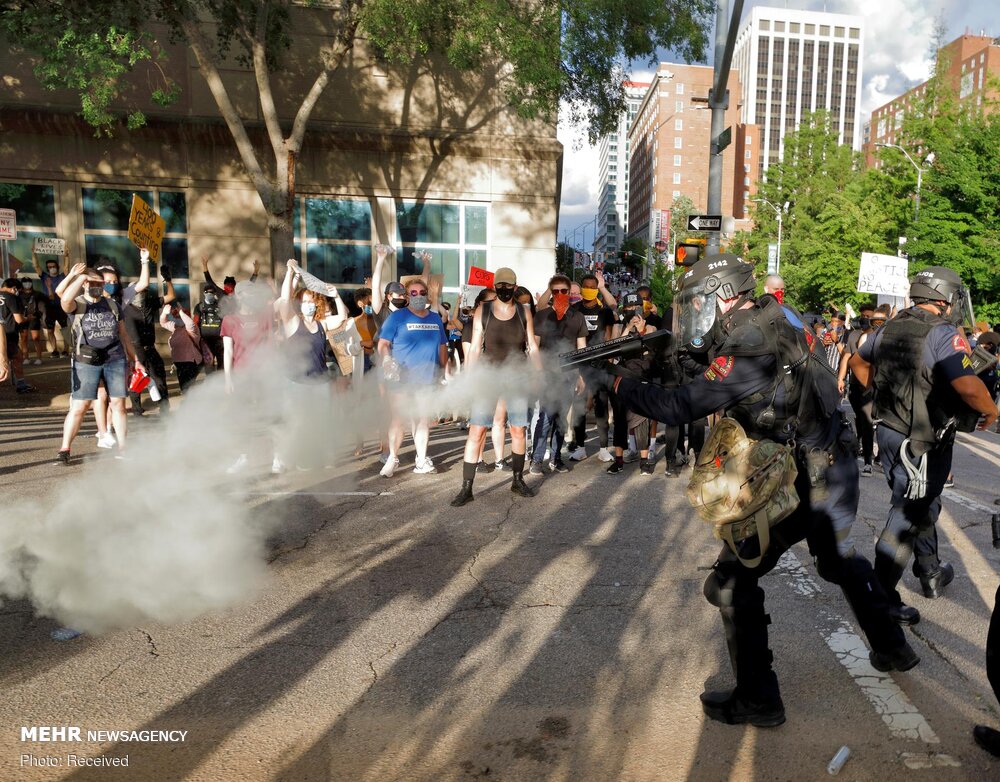 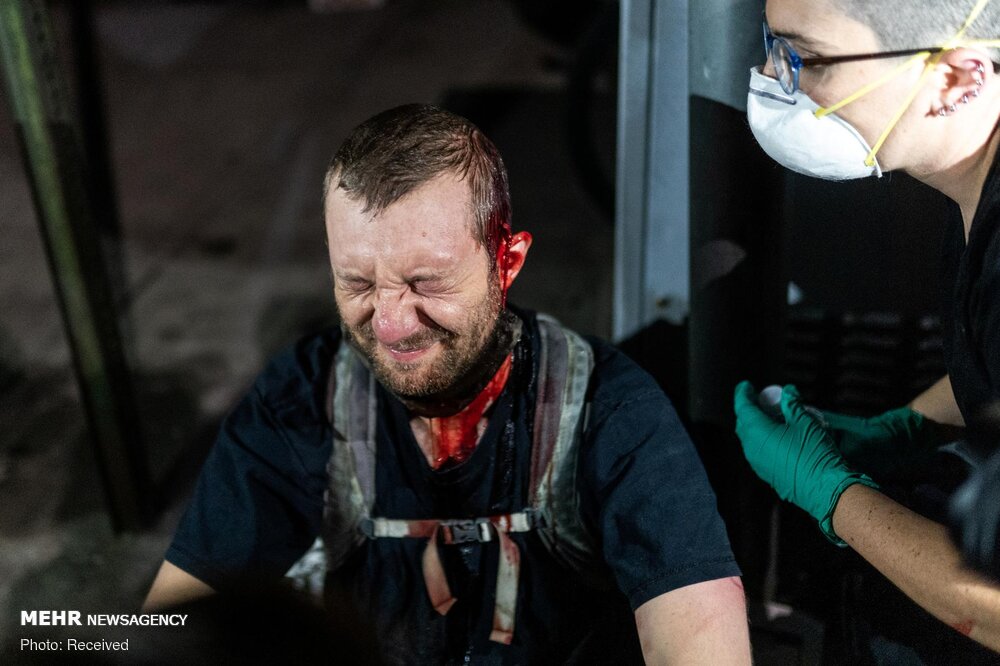 حقوق بشرآمریکایی
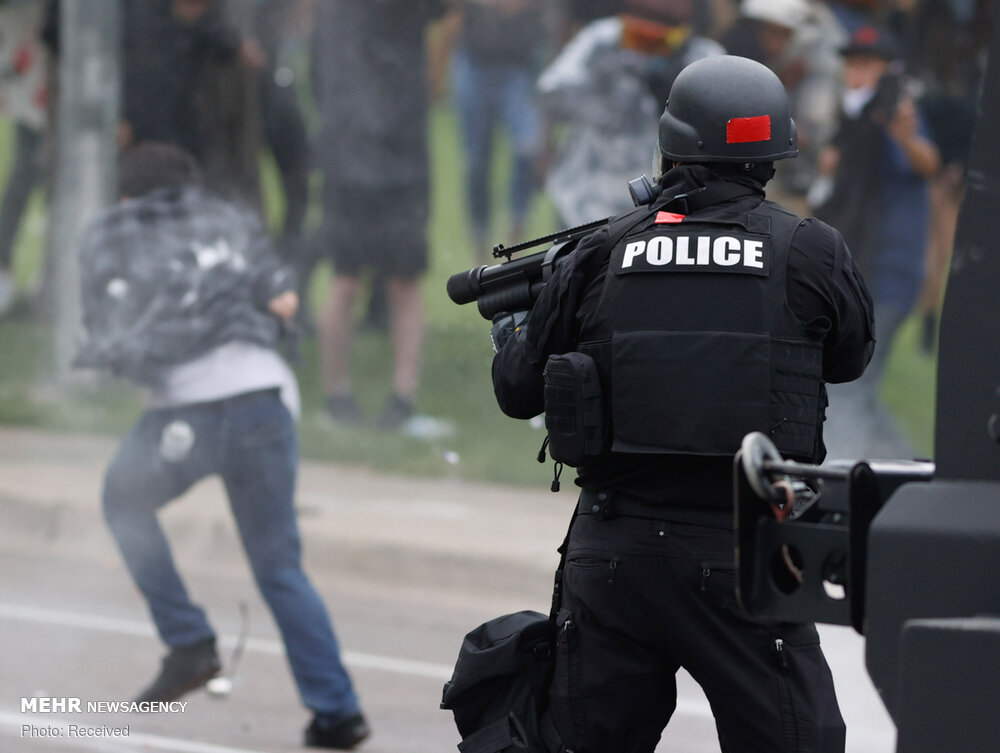 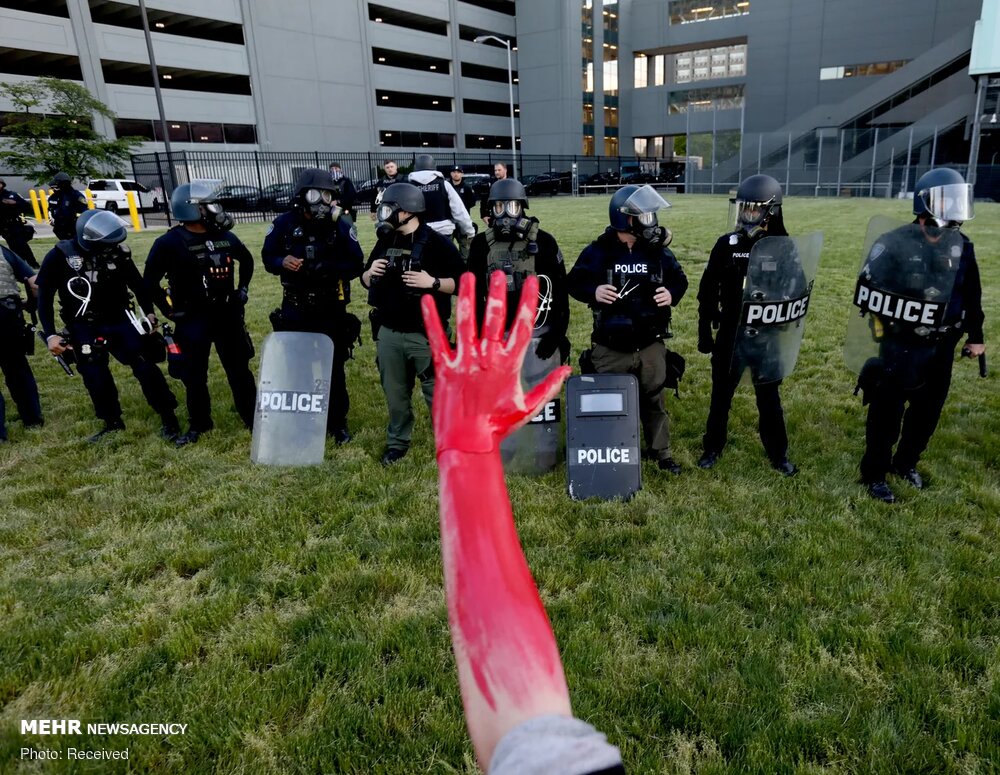 حقوق بشرآمریکایی
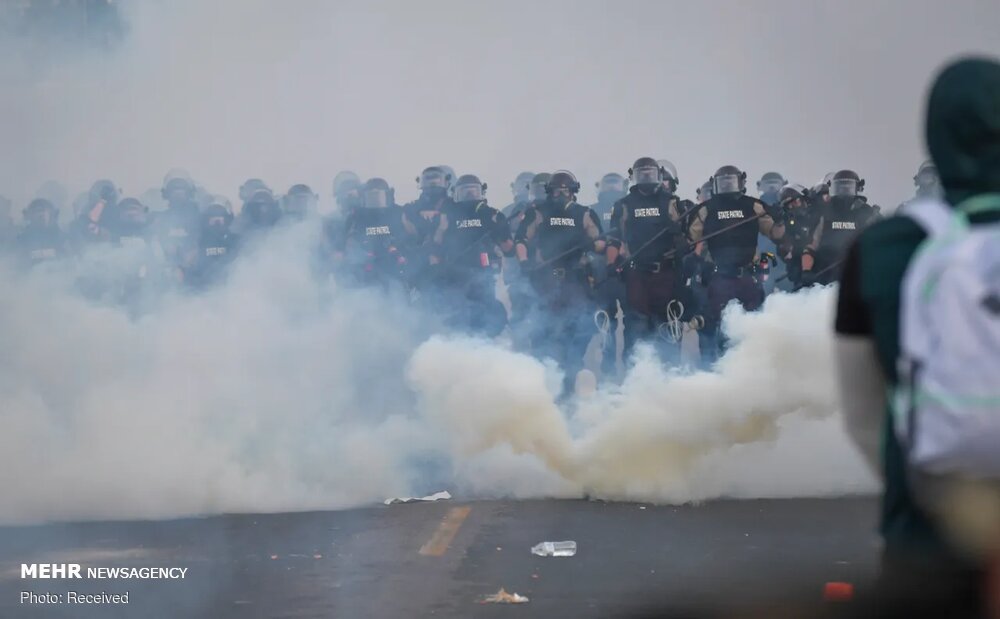 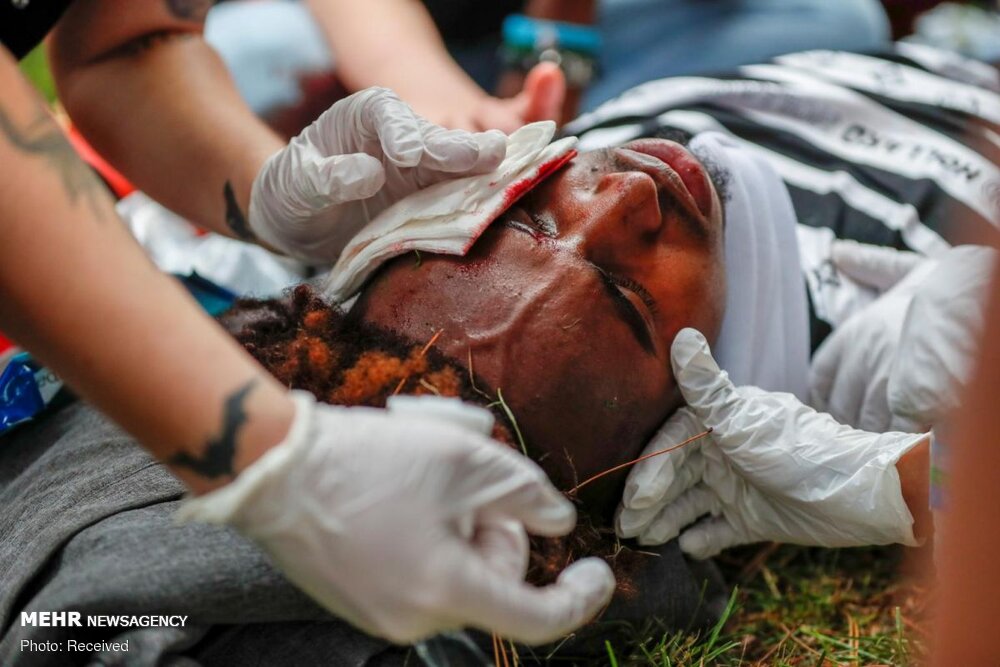 ادعای حقوق بشر و دموکراسی غرب
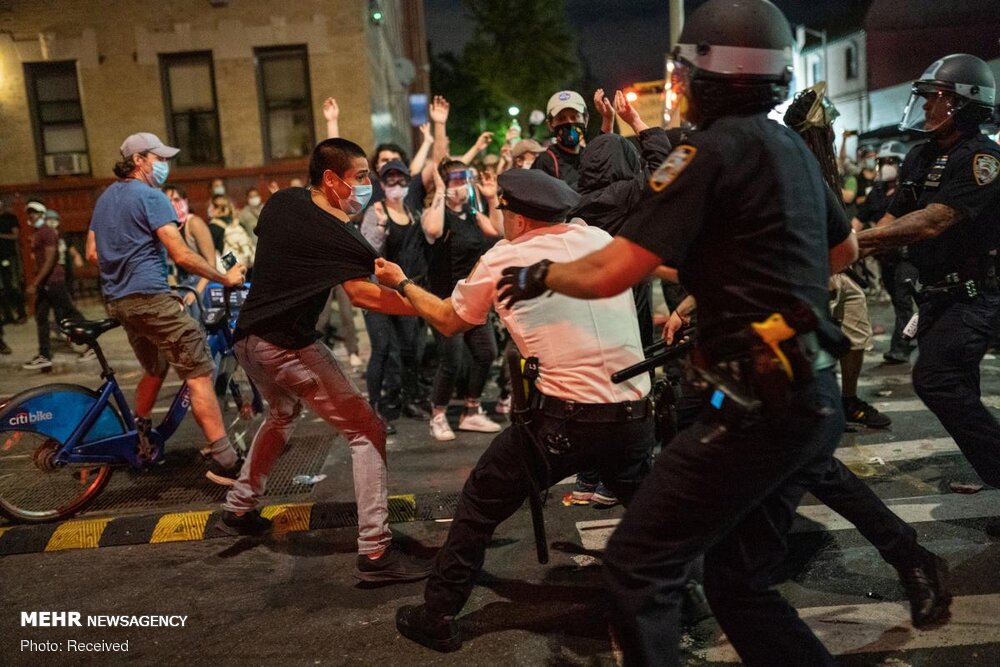 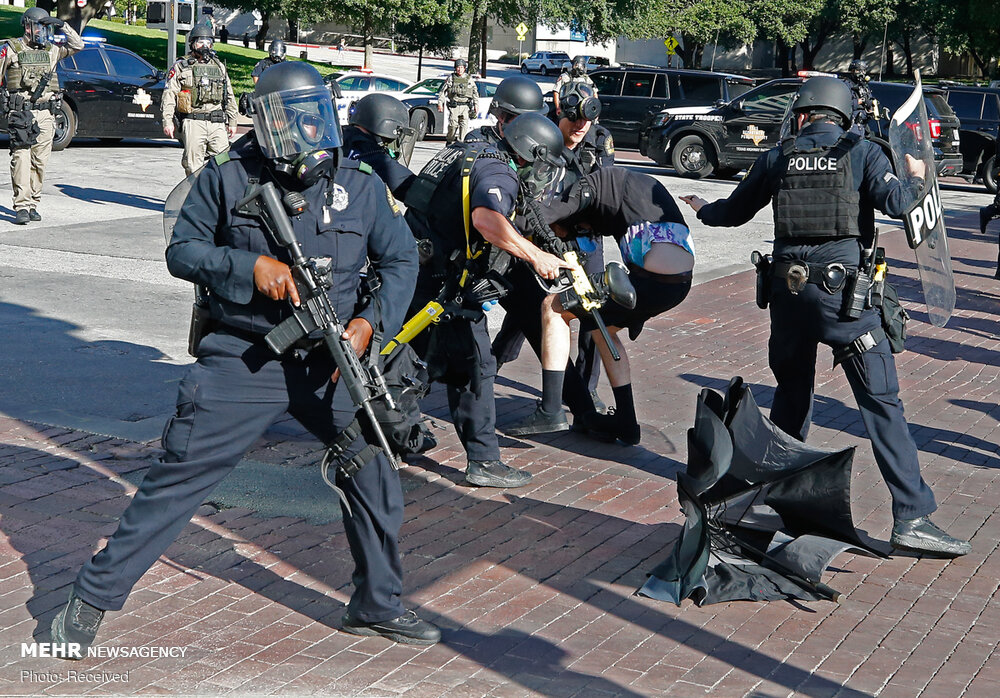 ادعای حقوق بشر و دموکراسی غرب
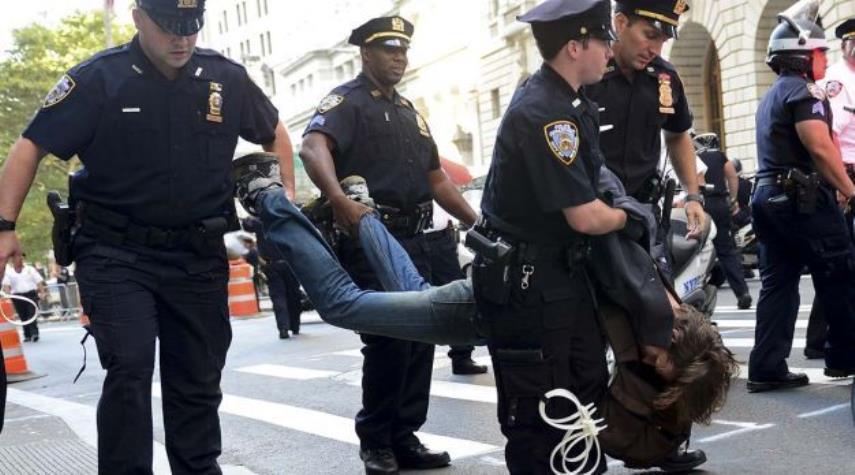 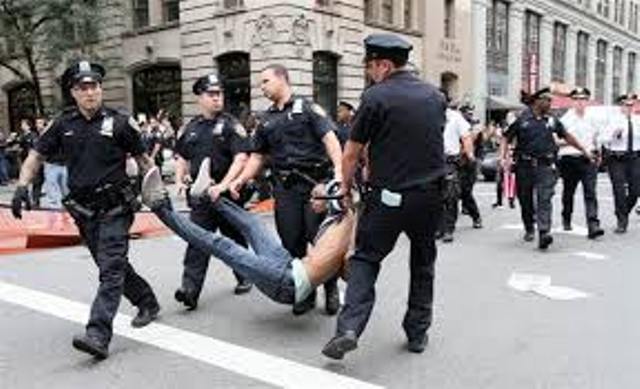 ادعای حقوق بشر و دموکراسی غرب
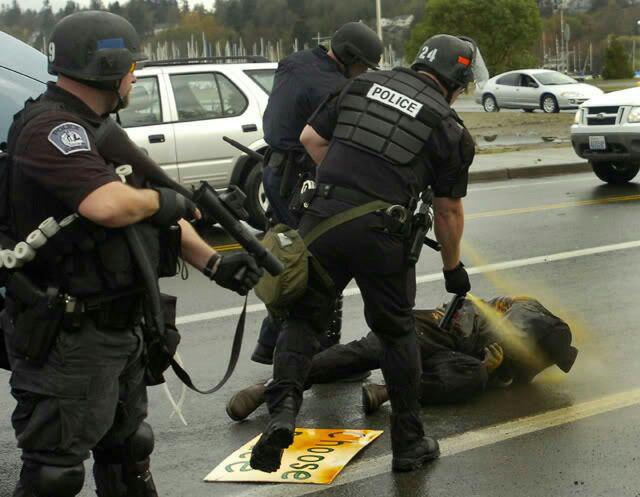 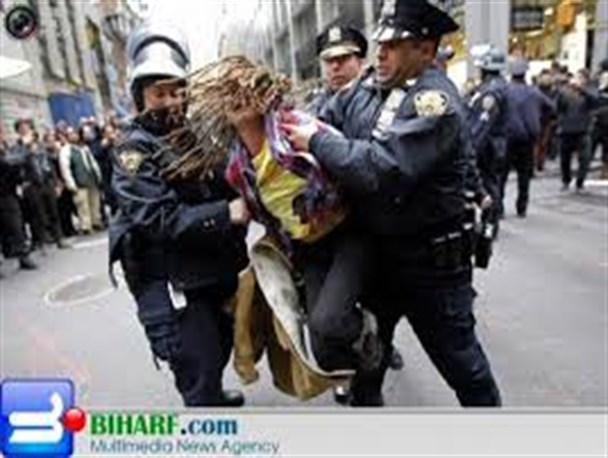 ادعای حقوق بشر و دموکراسی غرب
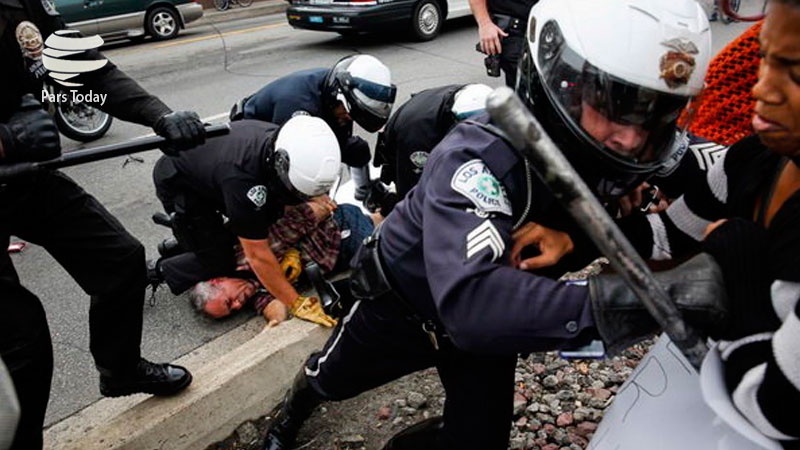 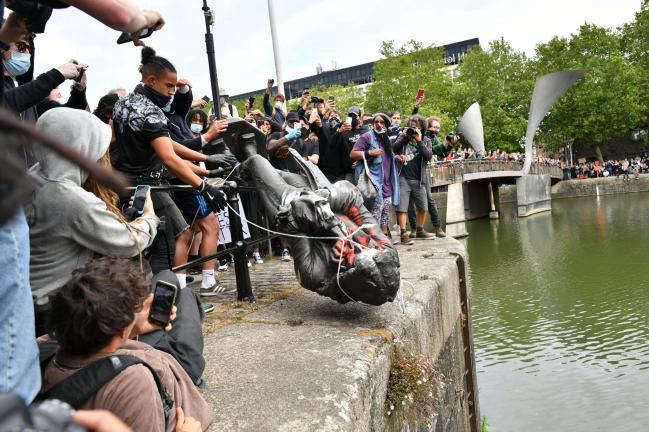 سقوط مجسمه ها و نمادهای غرب
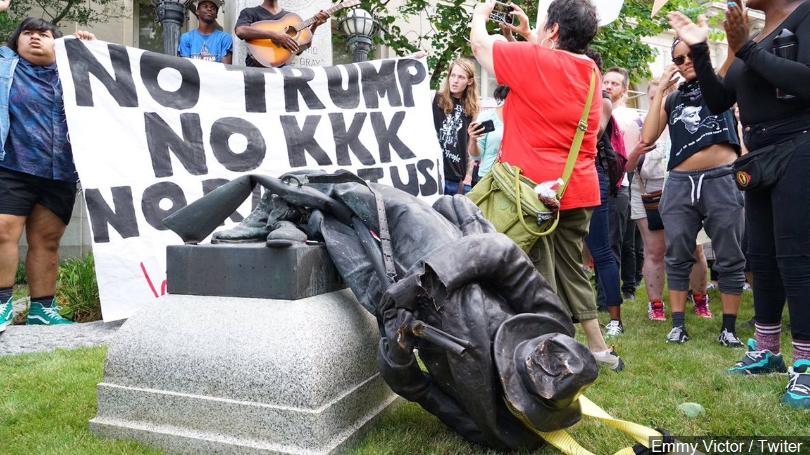 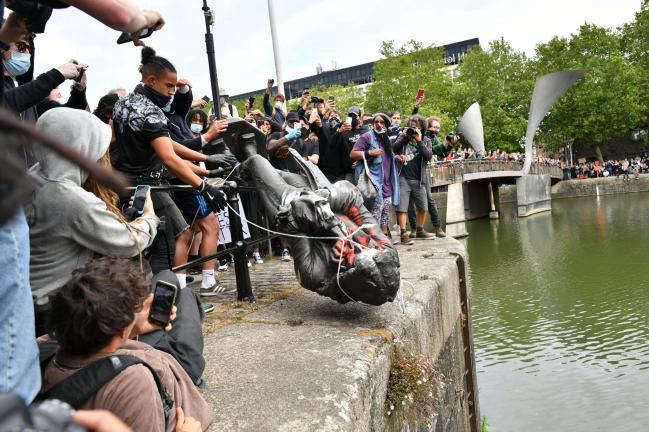